Wiederholung: 
Meine Familie
Zahlen bis 100
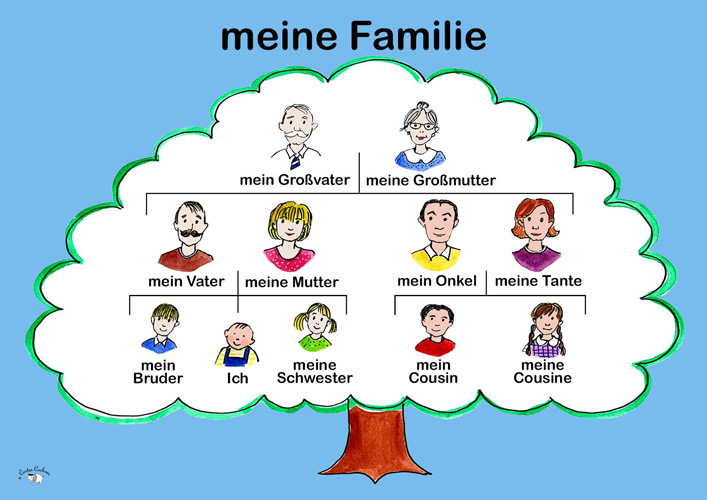 Possessivartikel mein/e, dein/e
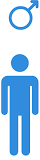 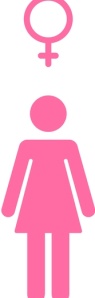 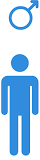 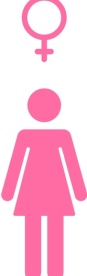 Wie alt ist dein/deine...?
1.Wie alt ist dein Bruder ?
Mein Bruder ist fünfzehn (15) Jahre alt.
2. Wie alt ist deine Mutter?
Meine Mutter ist neundunddreißig (39) Jahre alt.
3. Wie alt ist dein Opa?
Mein Opa ist fünfundsechzig (65) Jahre alt. 
4. Wie alt ist dein Cousin Marko?
 Mein Cousin Marko ist elf (11) Jahre alt.
Zahlen bis 100 – Wiederholung
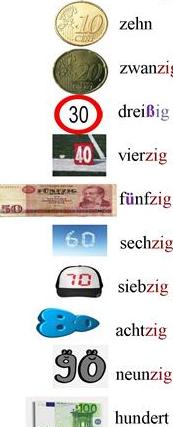 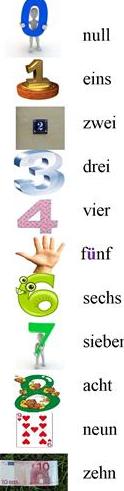 21- einundzwanzig
22- zweiundzwanzig
23-dreiundzwanzig
24- vierundzwanzig
25- fünfundzwanzig
...................................
30- dreißig      !!!
31-einunddreißig
32- zweiunddreißig
...................................
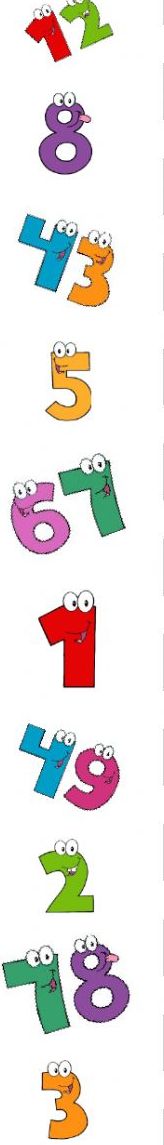 1. Schreibe die Zahlen.

12- 
8- 
43- 
5- 
67- 
1- 
49-
2- 
18- 
3-
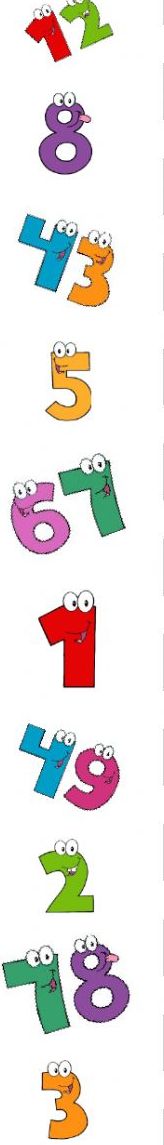 1. Schreibe die Zahlen. (Lösung)

12- zwölf
8- acht
43- dreiundvierzig
5- fünf
67- siebenundsechzig
1- eins 
49- neunundvierzig
2- zwei
18- achtzehn
3- drei
Arbeitsbuch: Seite 18, Übung 4
2. Ergänze mein/meine oder dein/e oder er /sie.
a)_______ Mutter heißt Annette und _______ ist  Architektin.
b)_______ Opa heißt Mark und _______ Oma heißt Ina.
    Mark und Ina sind _______ Großeltern. ______ wohnen auf dem Land.
c) Ist das ______ Schwester?
    Ja, das ist _______ Schwester  Monika. ______ geht aufs Gymnasium.
d) Wo wohnt ________ Bruder?
     _________ Bruder wohnt in München. _____  studiert dort.
e) Wie ist ______ Name? - _______ Name ist Achim.
f) ________ Muttersprache ist Deutsch.
g) Michael, wie ist _________ Telefonnummer?
-  __________ Telefonnummer ist 049 2578346.
Lösungen -  Arbeitsbuch: Seite 18, Übung 4
2. Ergänze mein/meine oder dein/e oder er /sie.
a)Meine Mutter heißt Annette und  sie  ist  Architektin.
b)Mein Opa heißt Mark und meine Oma heißt Ina.
   Mark und Ina sind meine Großeltern.  Sie wohnen auf dem    
   Land.
c) Ist das deine Schwester?
    Ja, das ist meine Schwester  Monika. Sie  geht aufs 
    Gymnasium.
d) Wo wohnt dein Bruder?
     Mein Bruder wohnt in München. Er studiert dort.
e) Wie ist dein Name? - Mein Name ist Achim.
f) Meine Muttersprache ist Deutsch.
g) Michael, wie ist deine Telefonnummer?
-  Meine Telefonnummer ist 049 2578346.
Hausaufgabe Arbeitsbuch: Seite 20, Übungen 8,9,10
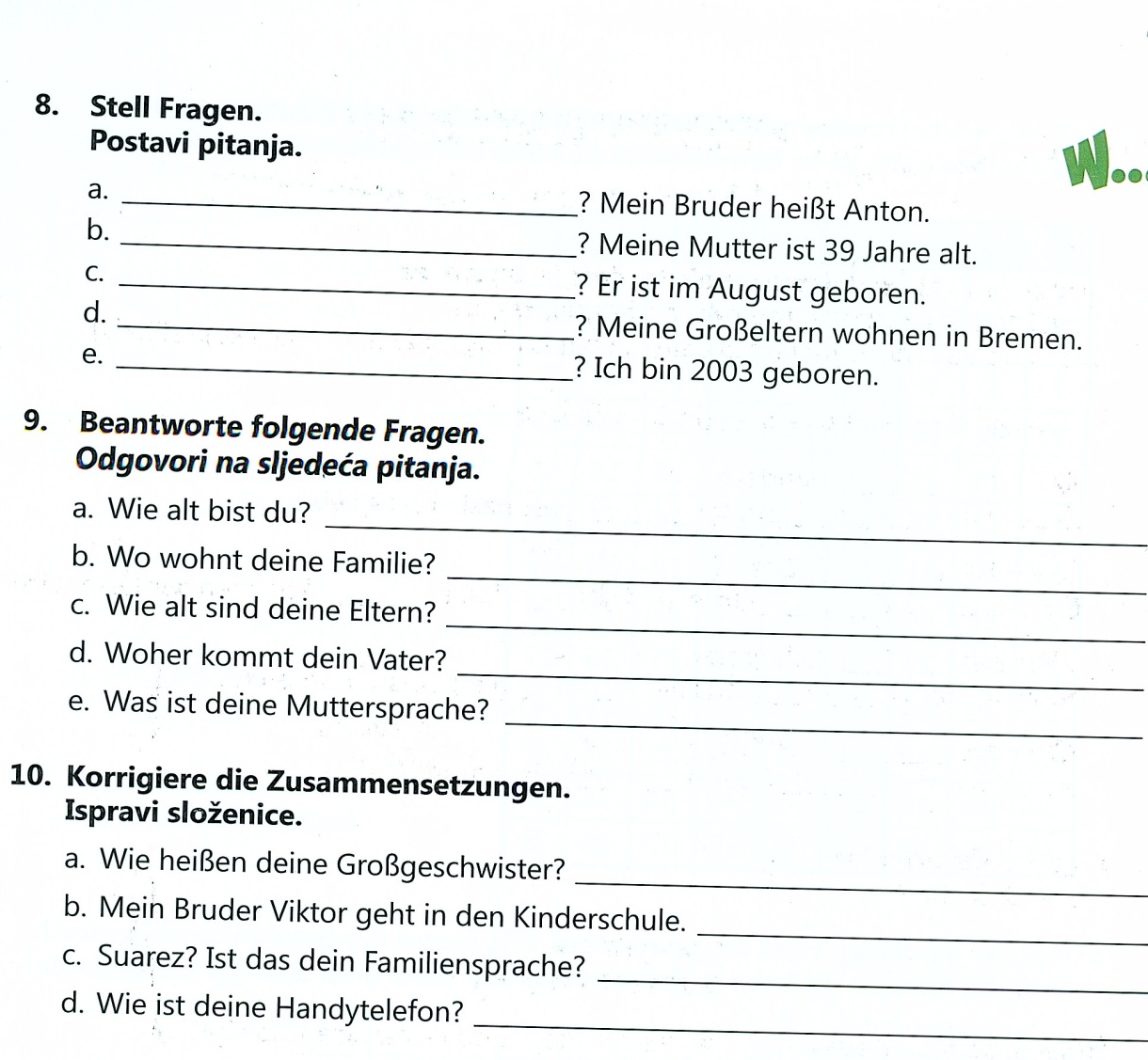 Auf Wiedersehen 